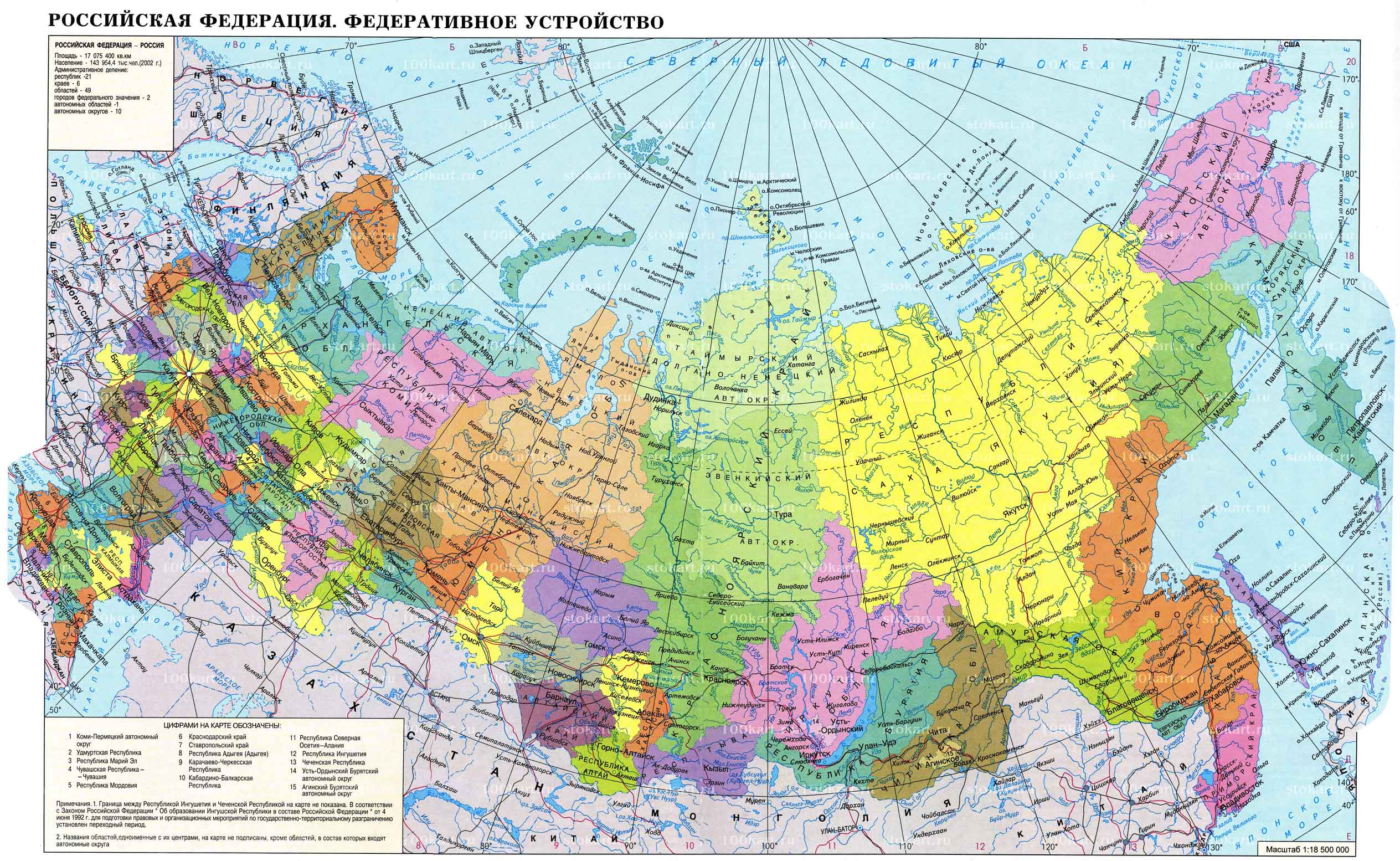 «Одна у человека мать, одна у него и Родина»



«Для Родины своей ни сил, ни жизни не жалей»
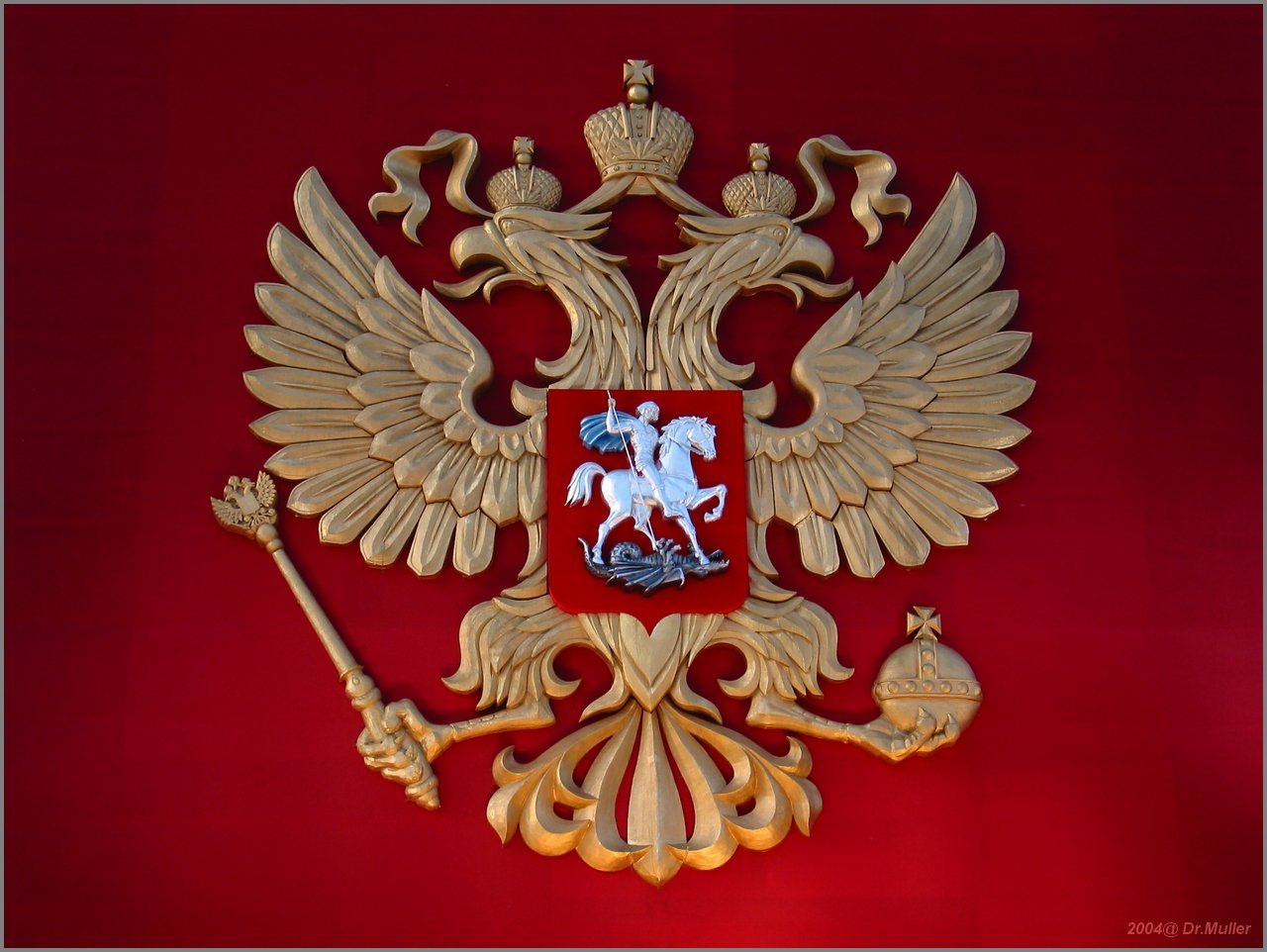 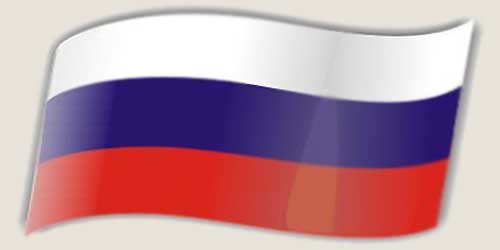